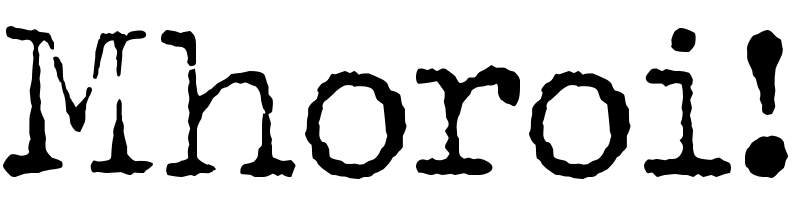 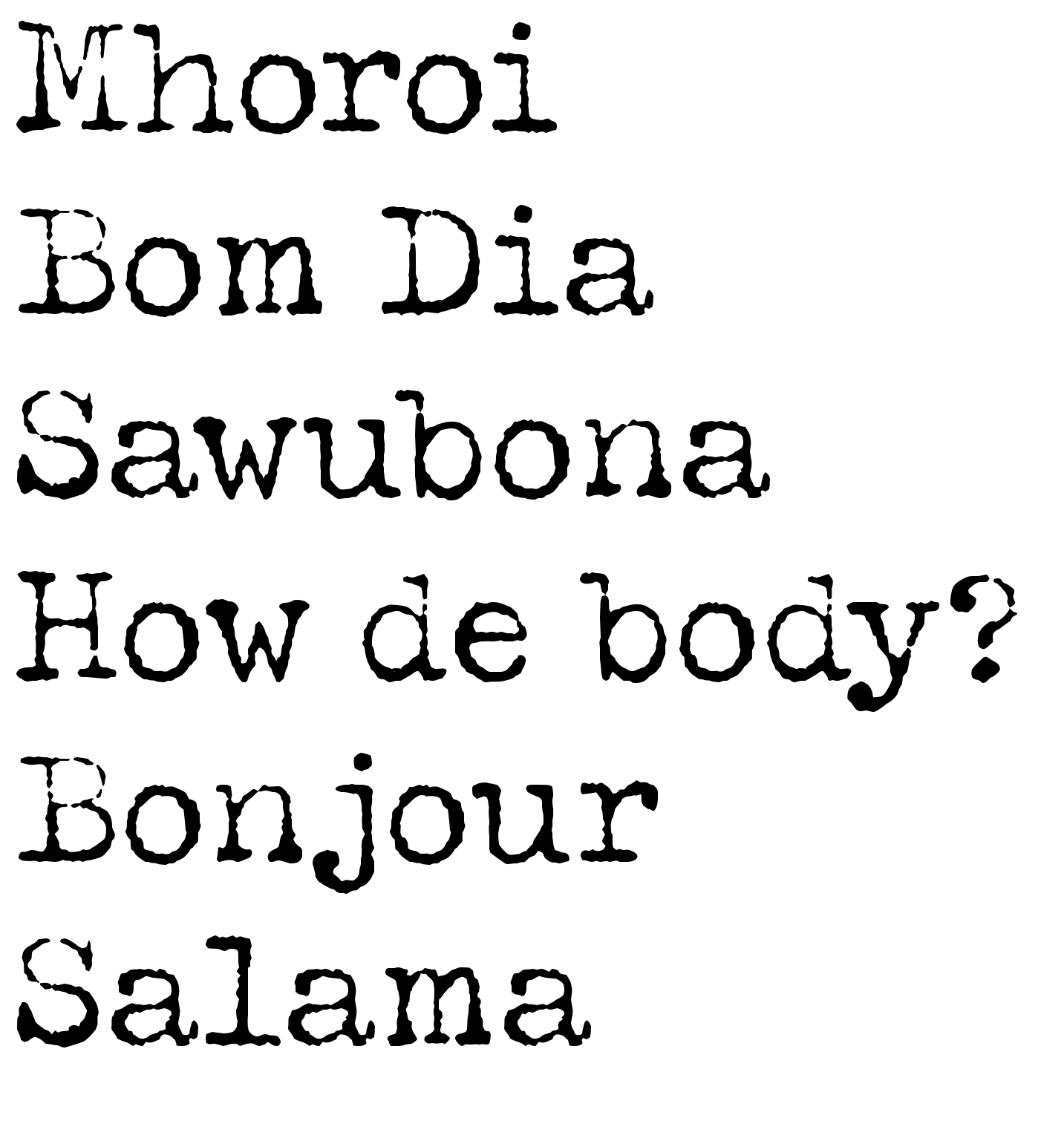 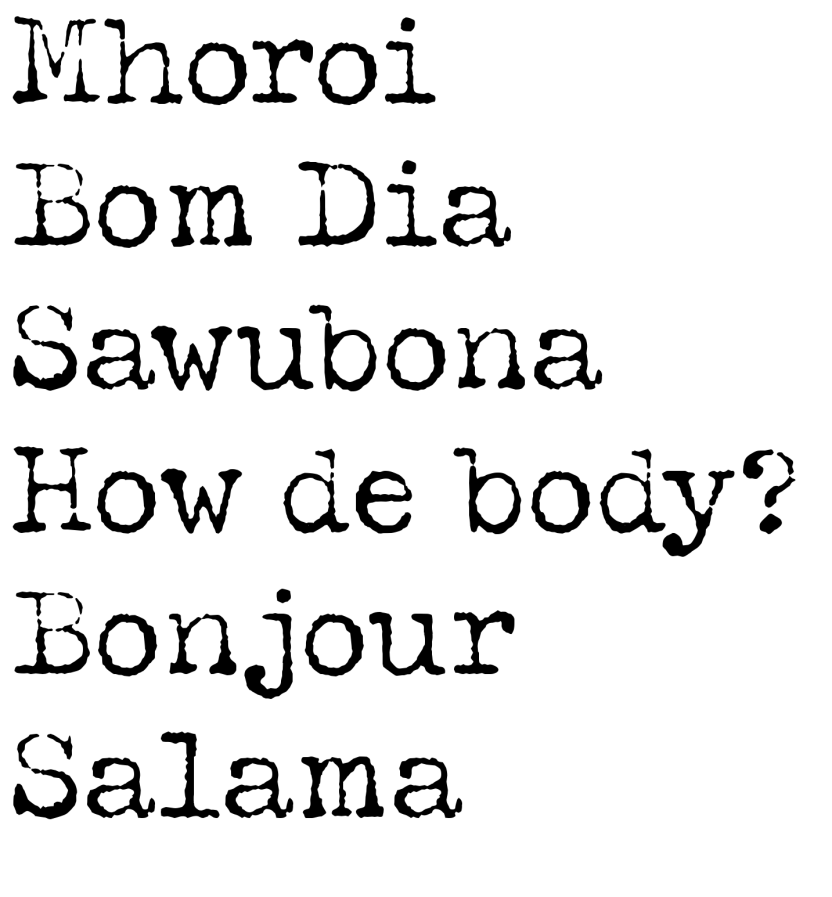 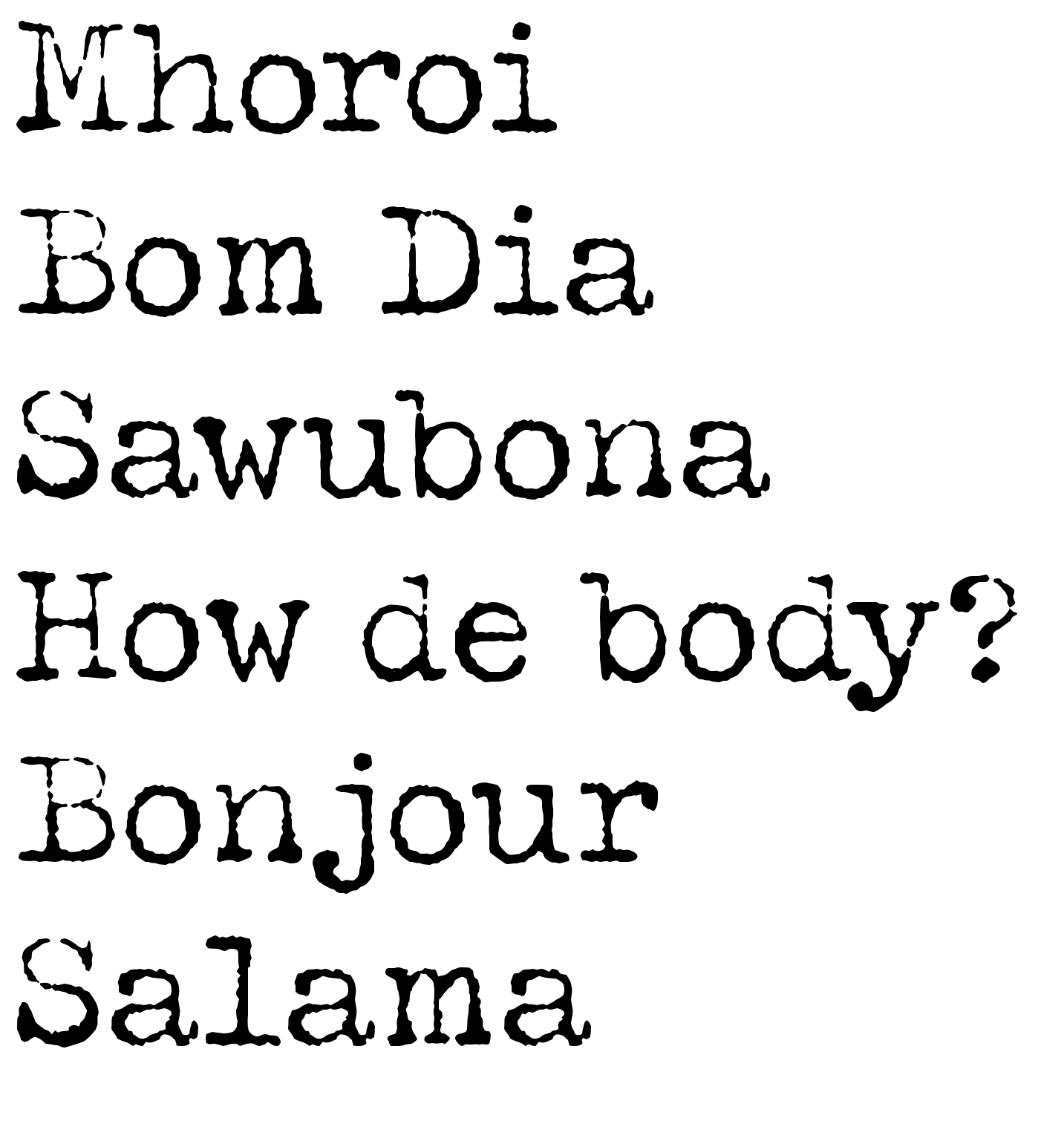 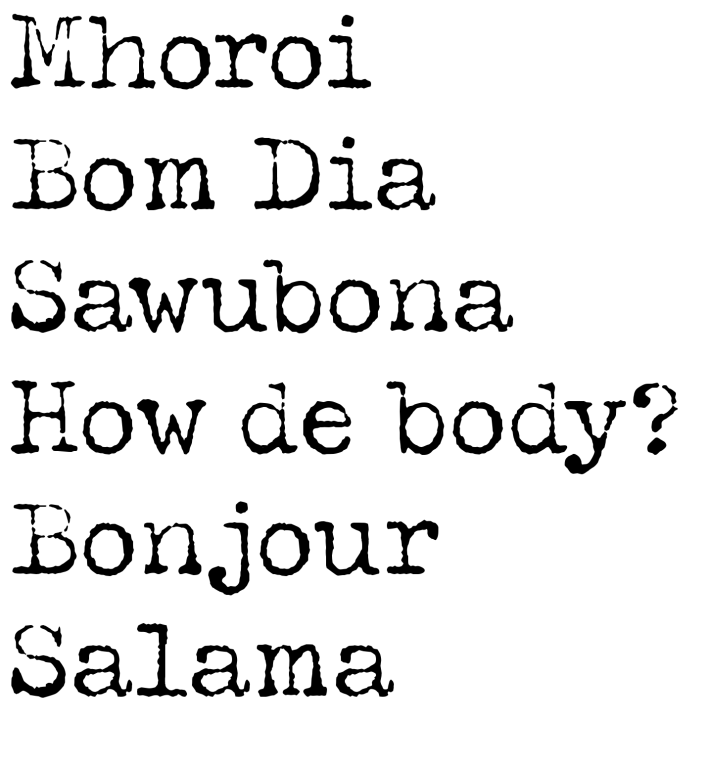 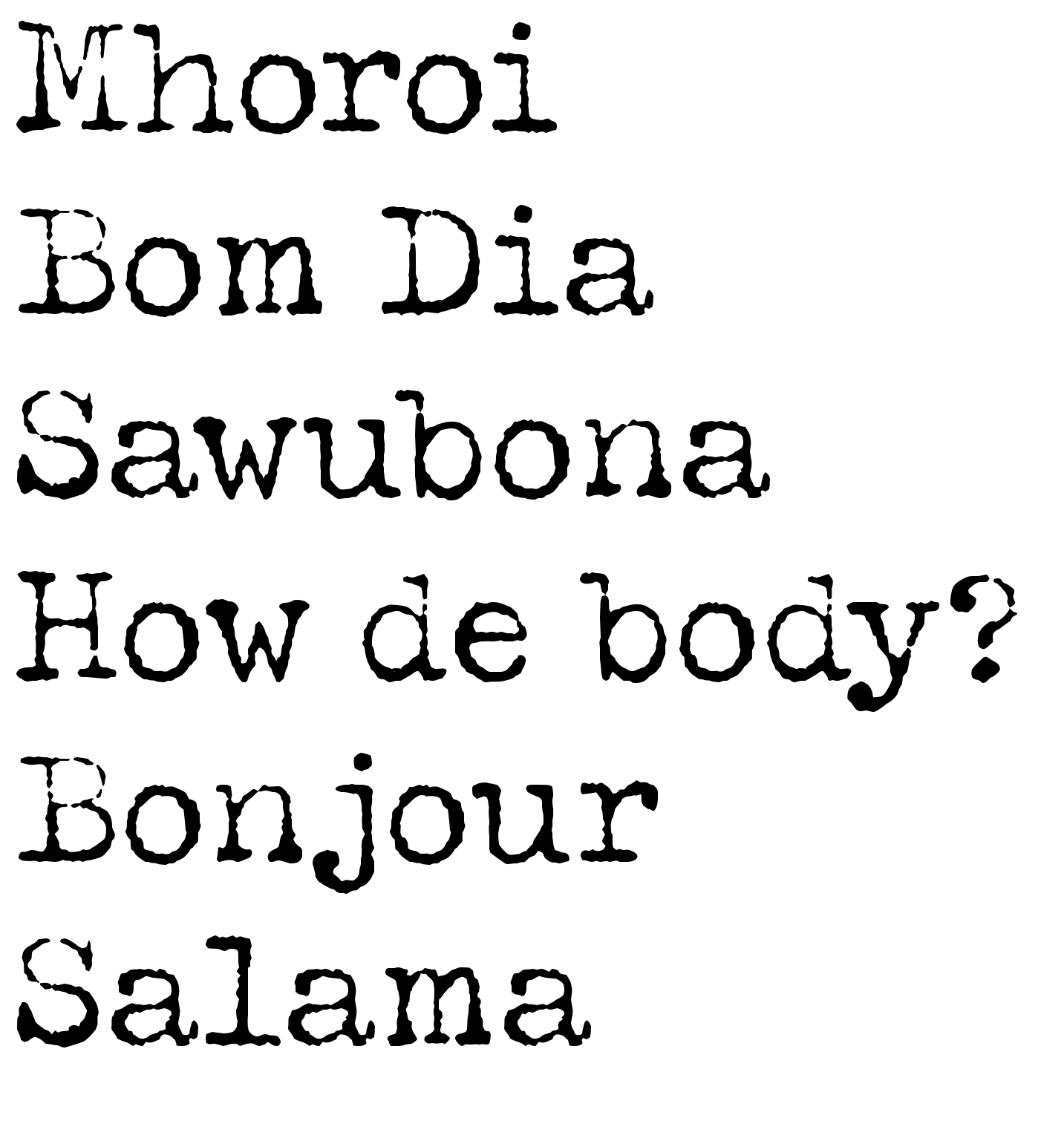 [Speaker Notes: Multiple greetings from Africa]
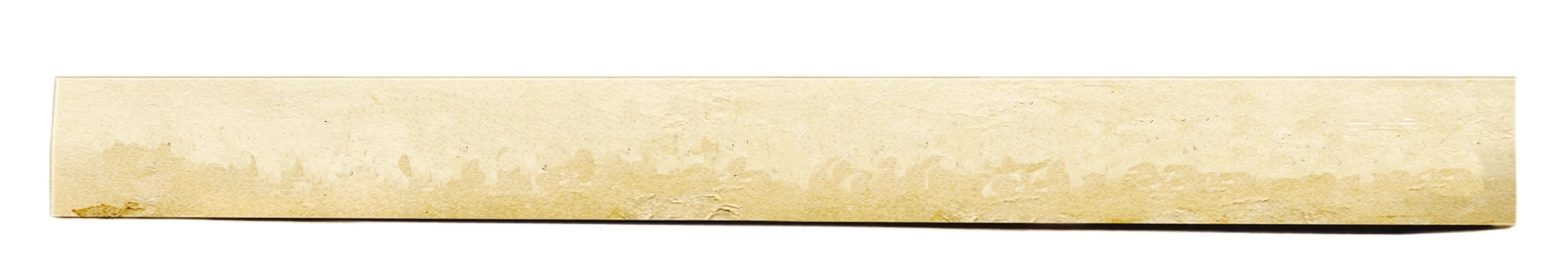 What is Malaria
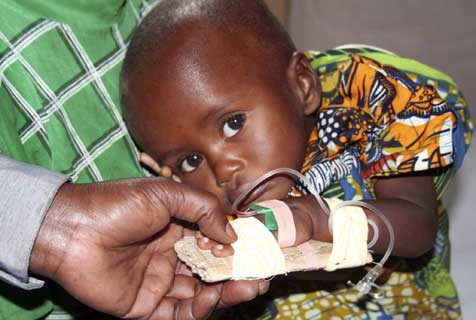 Malaria Symptoms: 
 chills
 nausea
 convulsions
 severe headaches
 muscle pain & weakness
 high fever (106oF)
Malaria can lead to
 brain damage, organ failure, coma, other infections, or 
death.
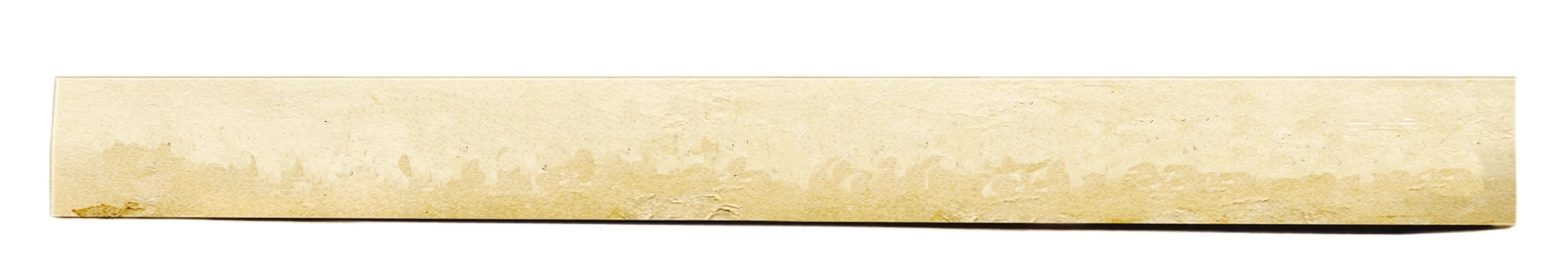 Malaria is preventable.
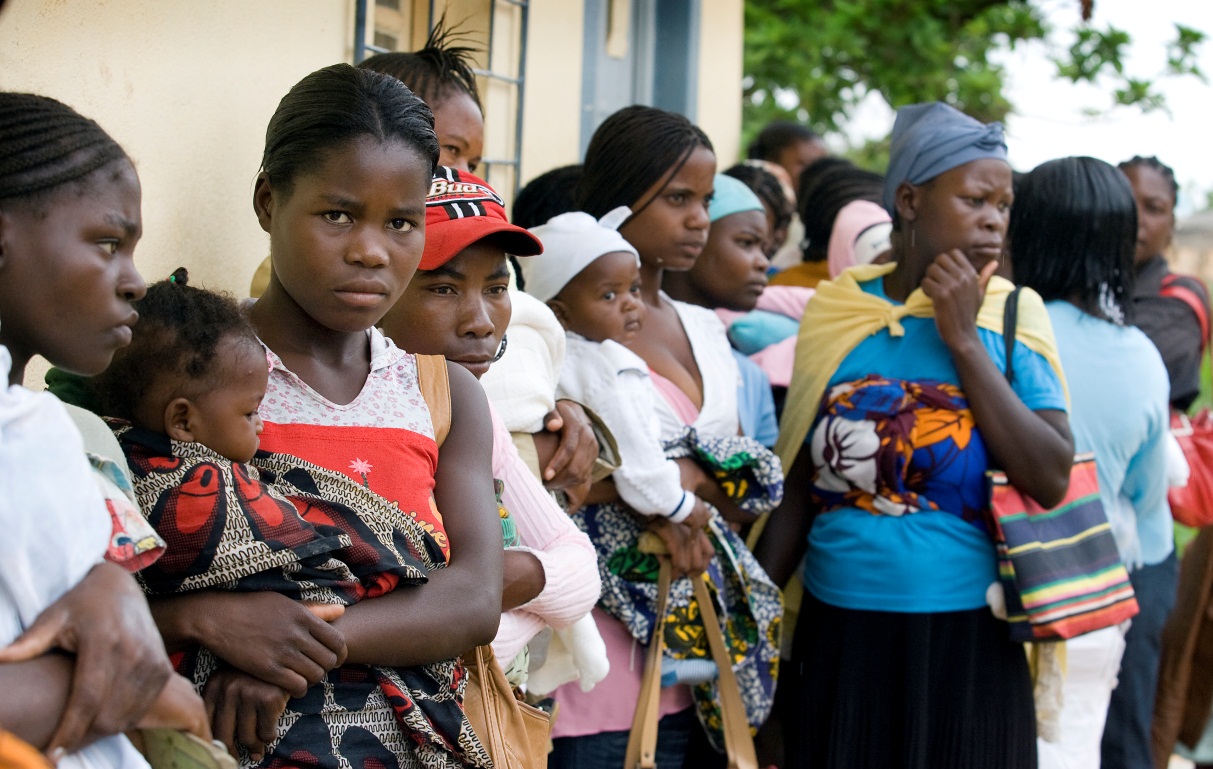 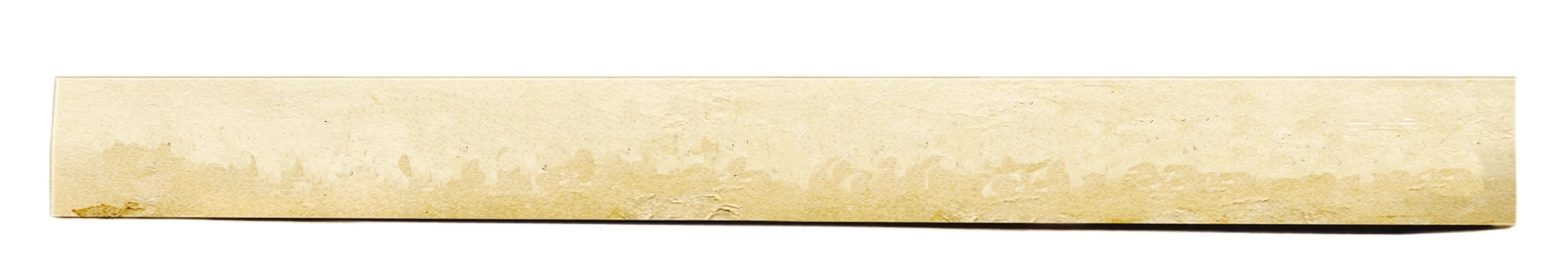 A disease of poverty.
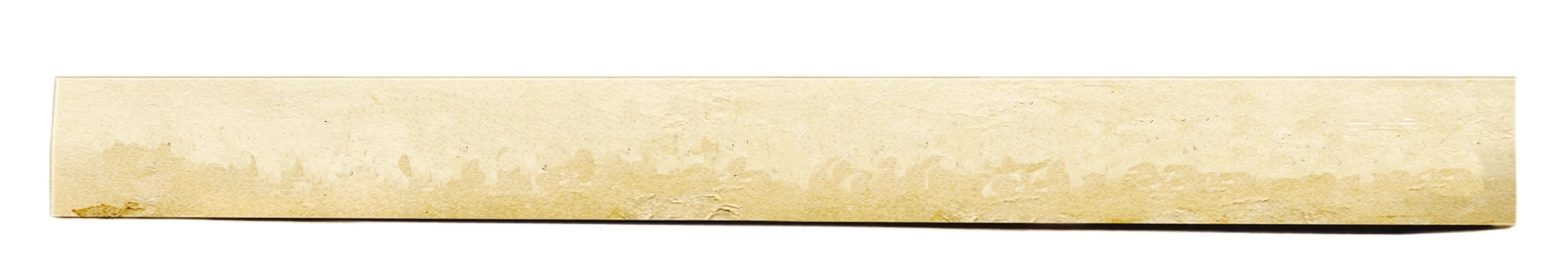 1 death every 30 seconds…
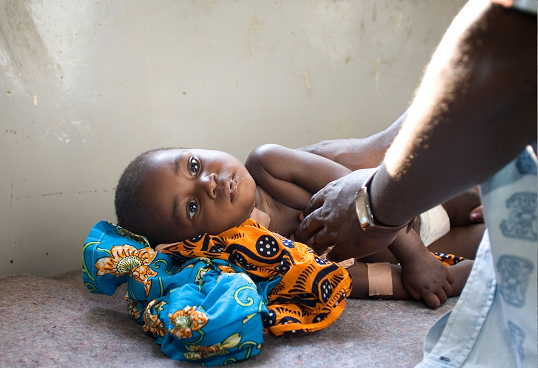 [Speaker Notes: Progress has been made. 

When Nothing But Nets started in 2006 there was one death every 30 seconds]
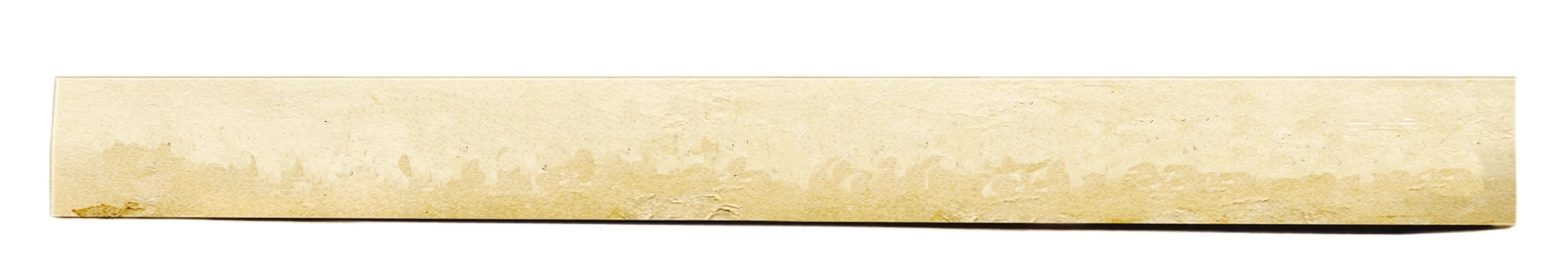 1 death every 60 seconds…
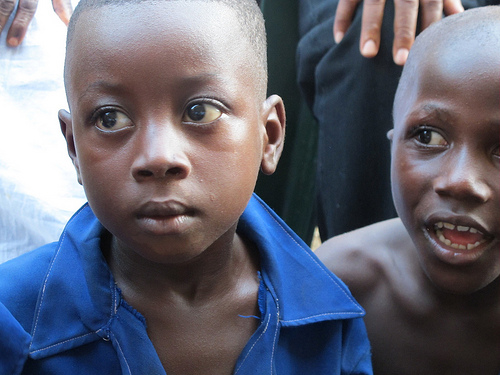 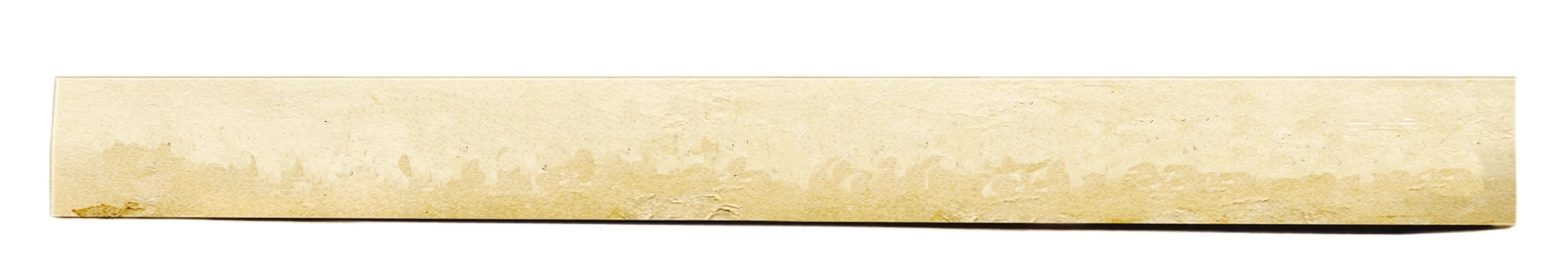 Every 60 Seconds…
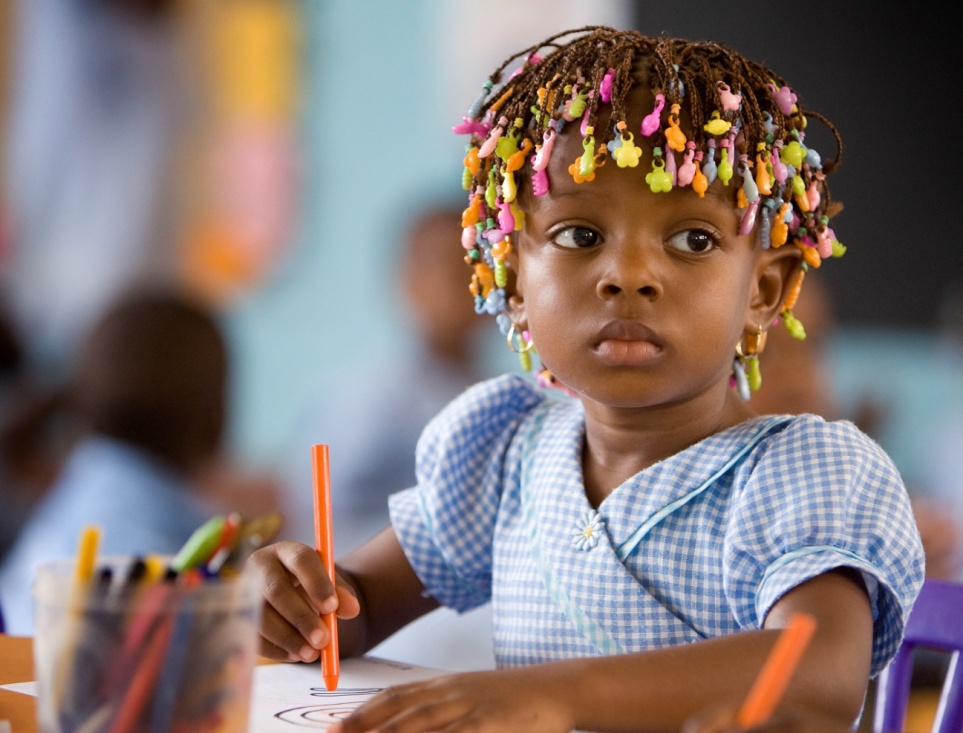 . . . a child in Africa dies of malaria
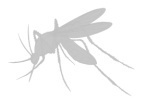 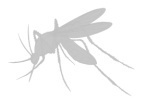 2,000 children will die today
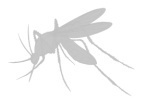 655,000 children will die this year
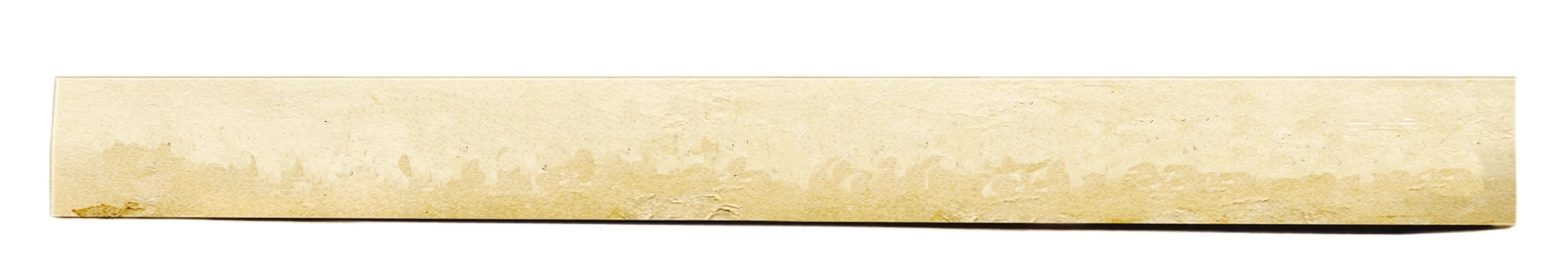 0 deaths
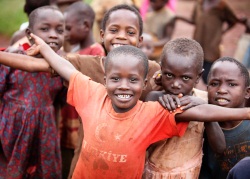 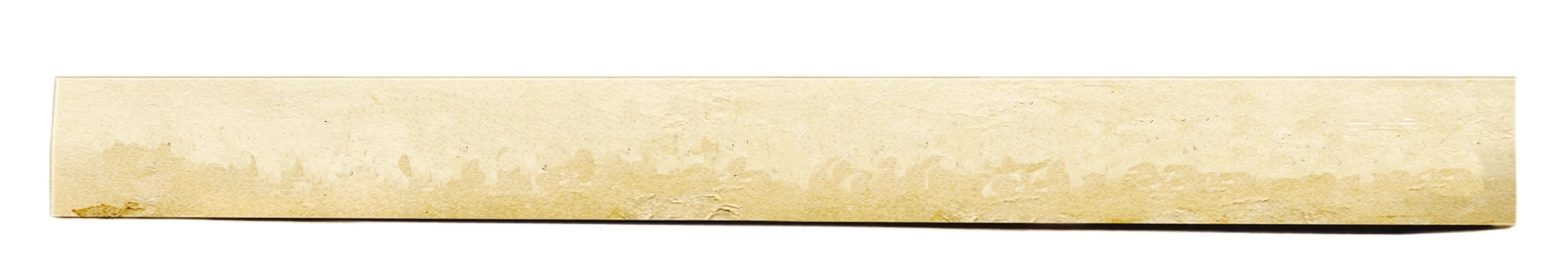 A world with no malaria
[Speaker Notes: Goal]
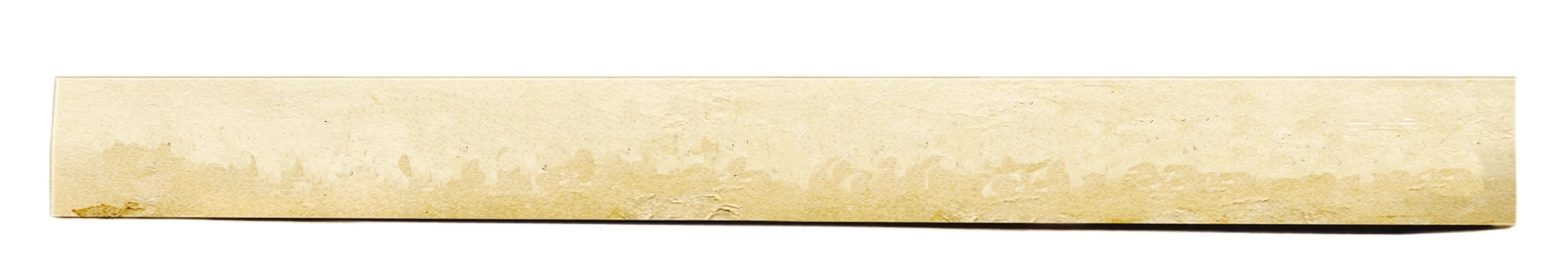 Holston Conference’s Goal
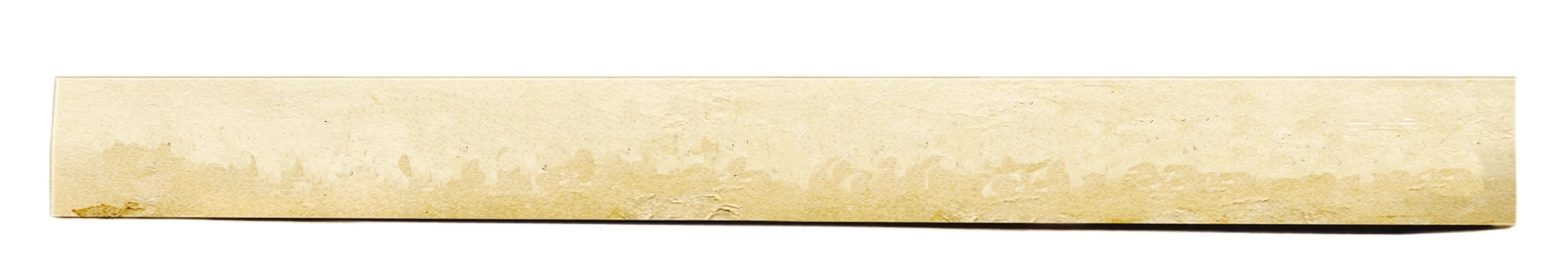 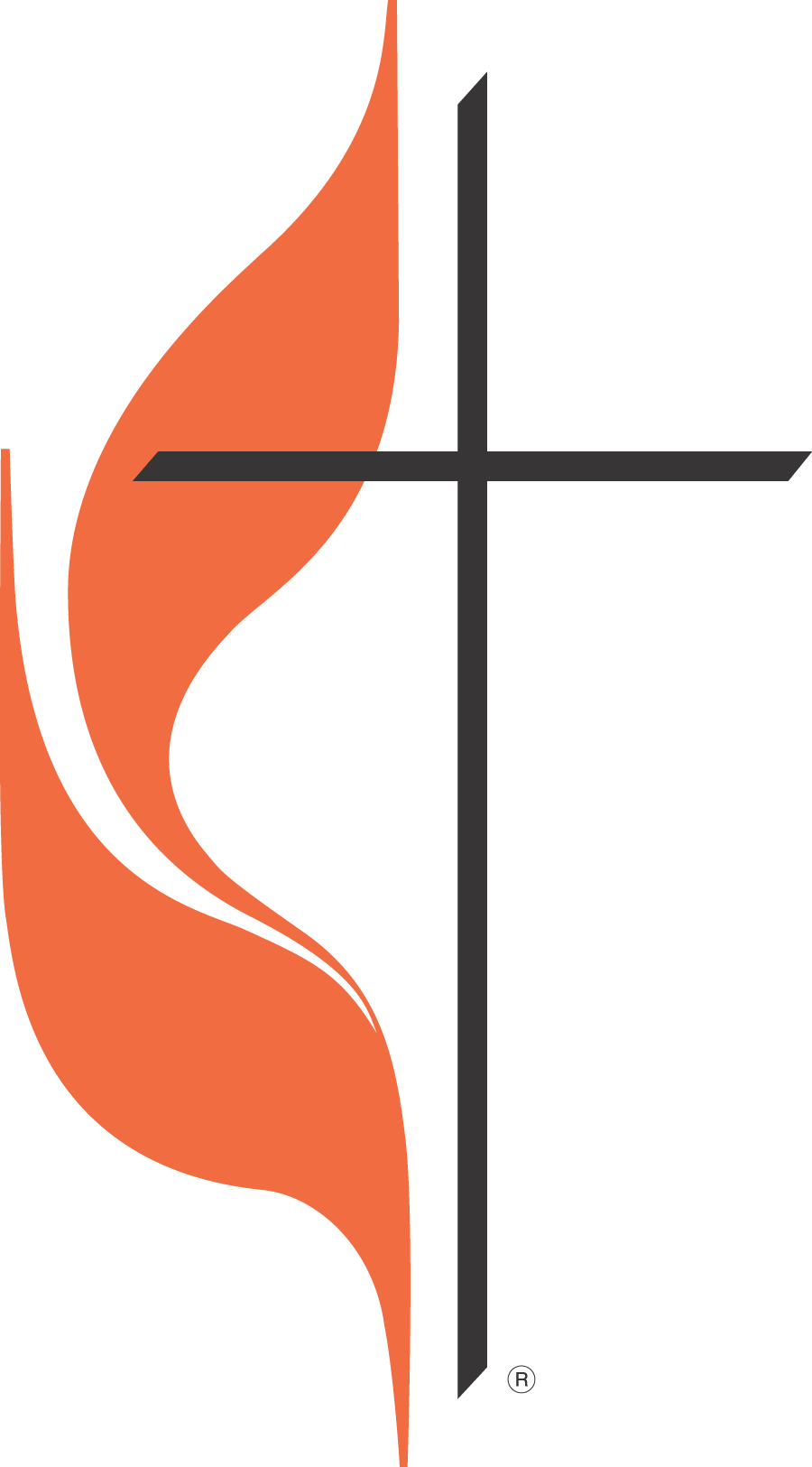 100,000 lives saved
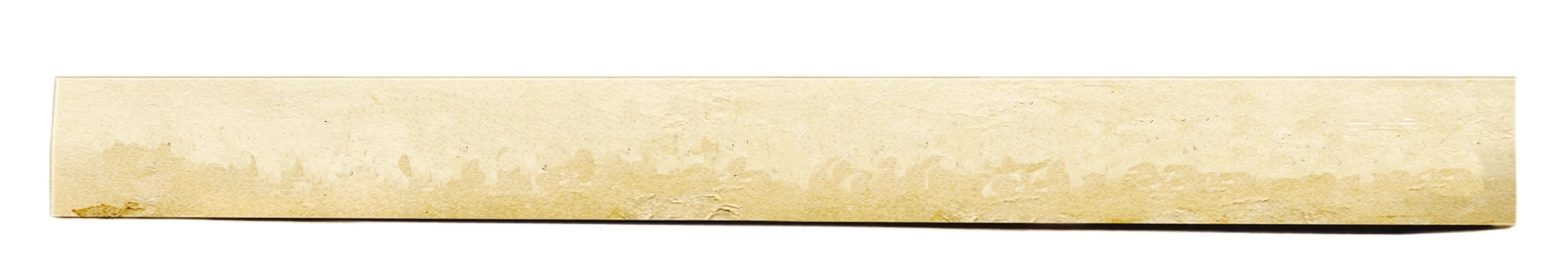 $1 million
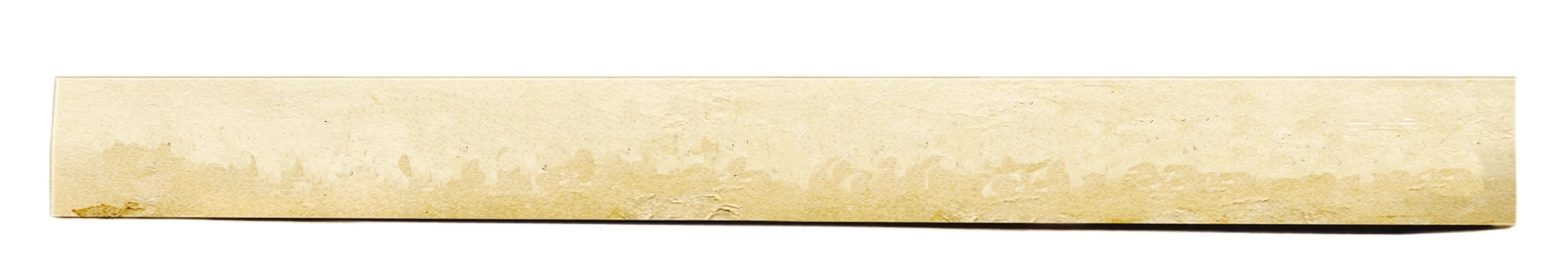 Our Faith in Action…
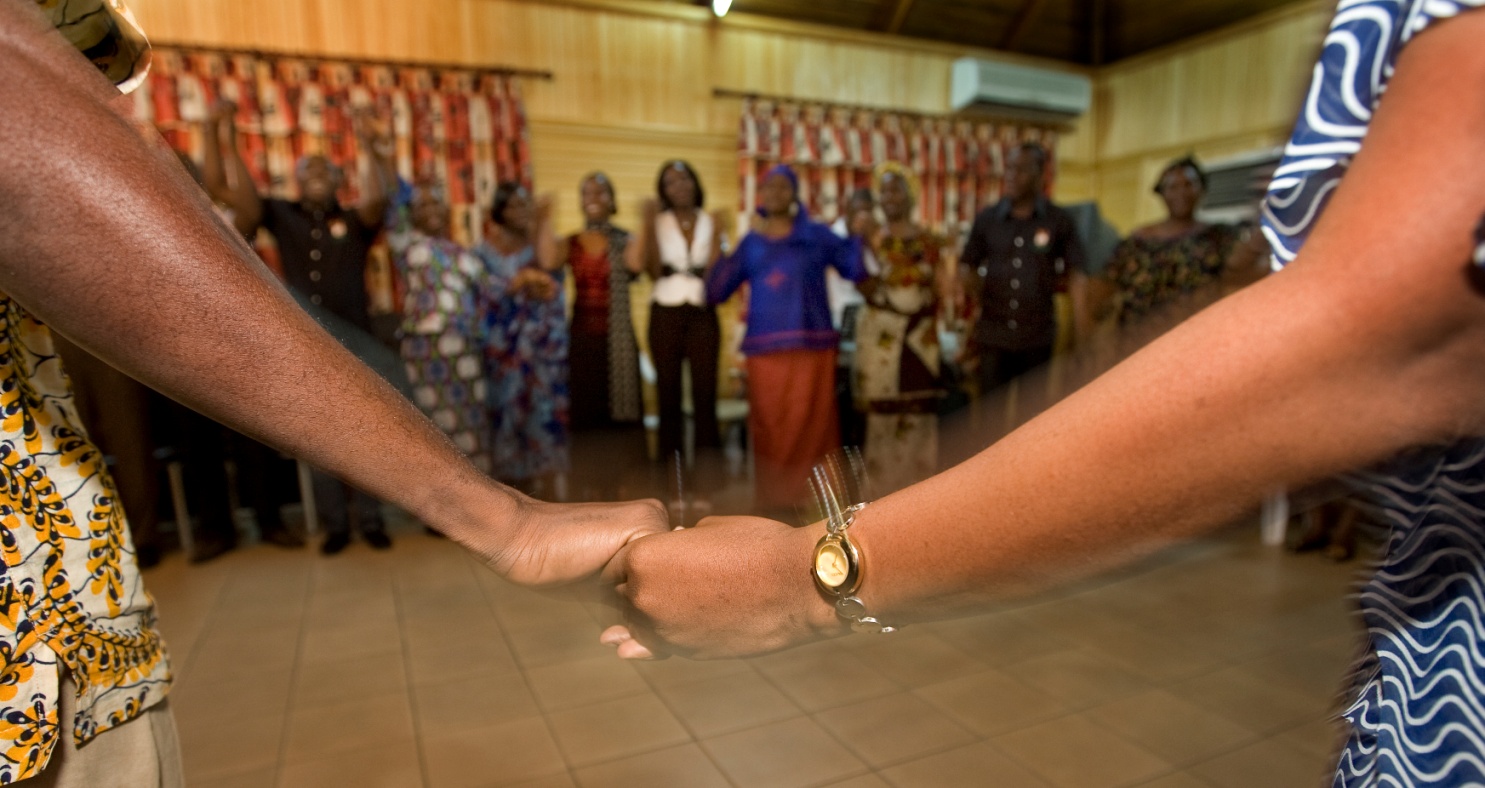 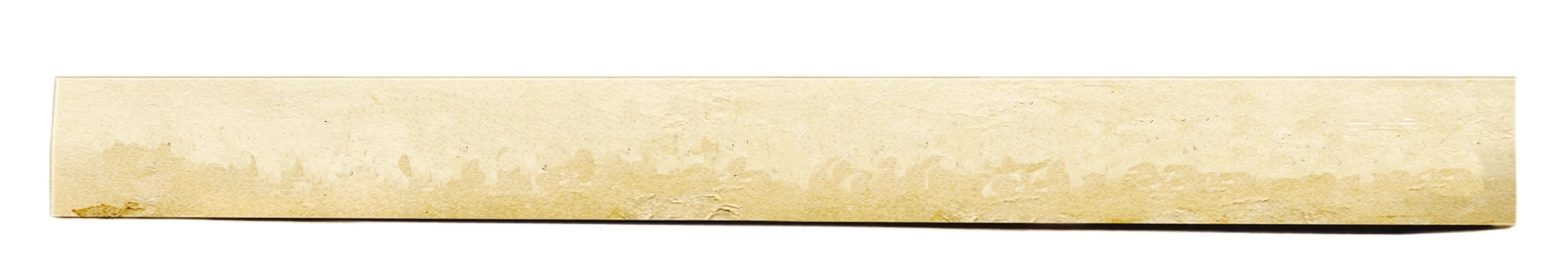 A History of Healing
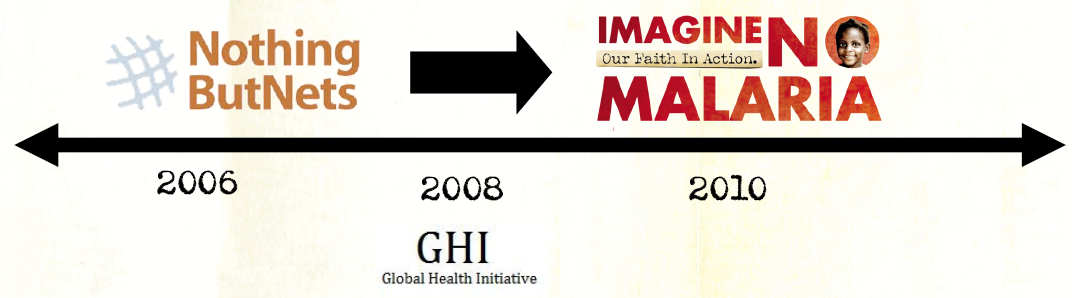 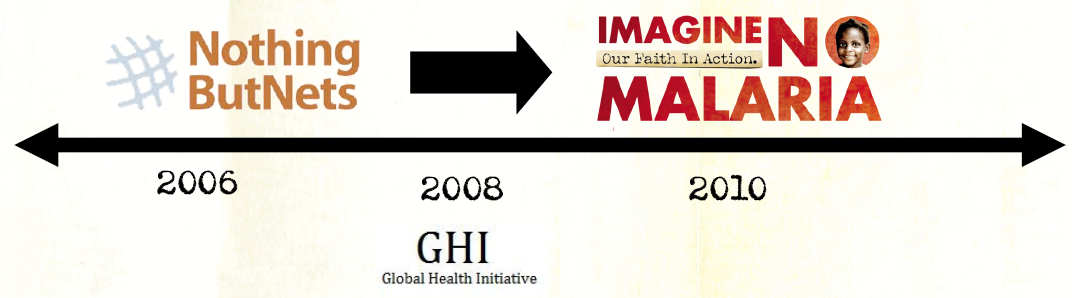 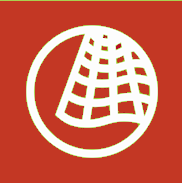 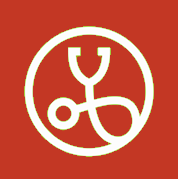 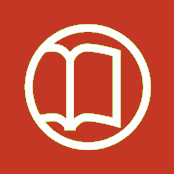 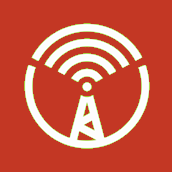 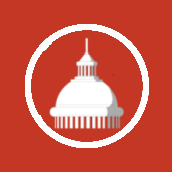 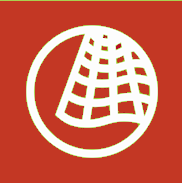 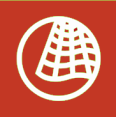 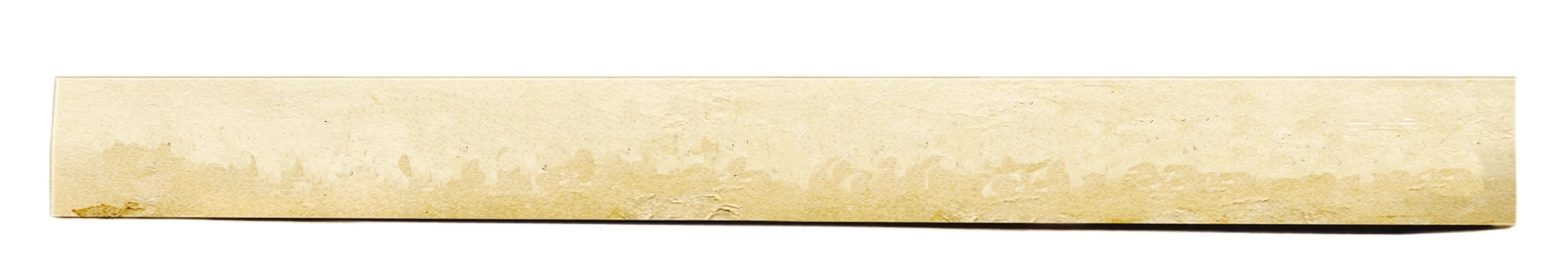 Prevention
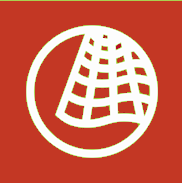 Nets

Access to diagnostic tests and medicine

Draining standing water

Improving sanitation
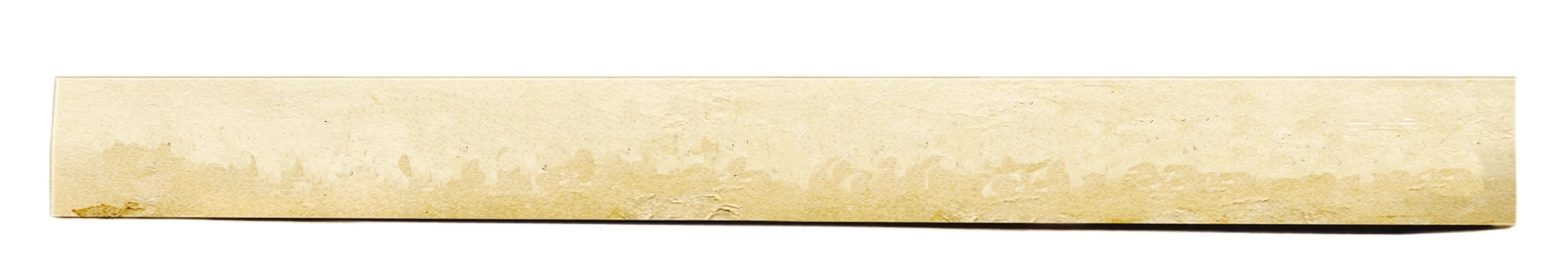 Treatment
Improving infrastructure

The UMC operates hundreds of churches, schools, and hospitals in Africa

Ensure facilities have the diagnostic tests and treatment needed to save lives
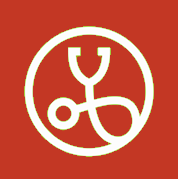 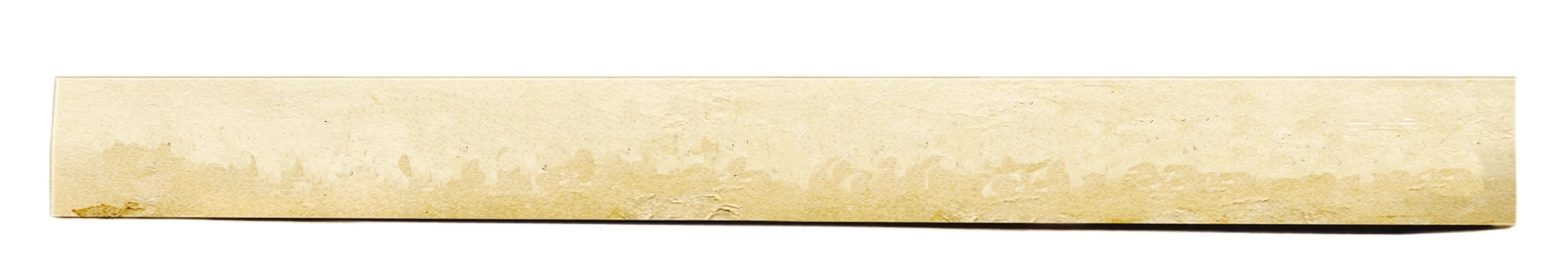 Education
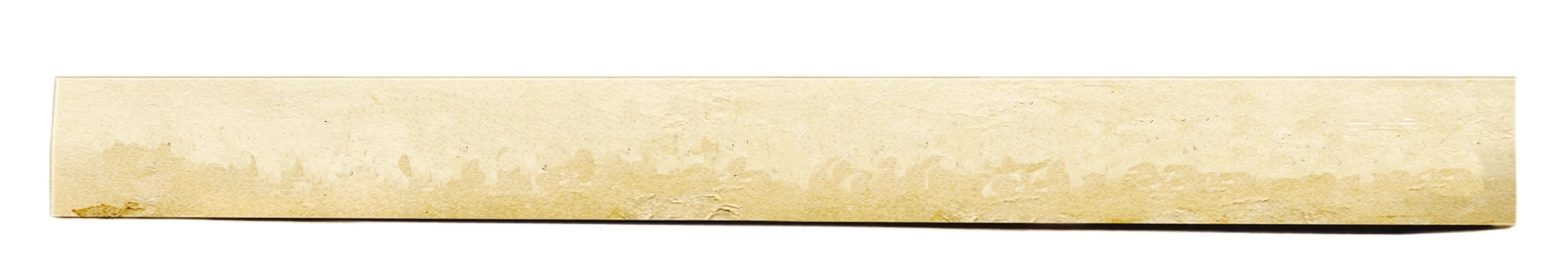 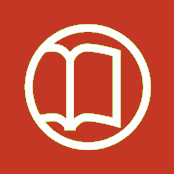 “Education is the most powerful weapon which you can use to change the world.”---Nelson Mandela
Outreach to those who need it most 

Train thousands of local people in African communities to teach their communities about avoiding malaria
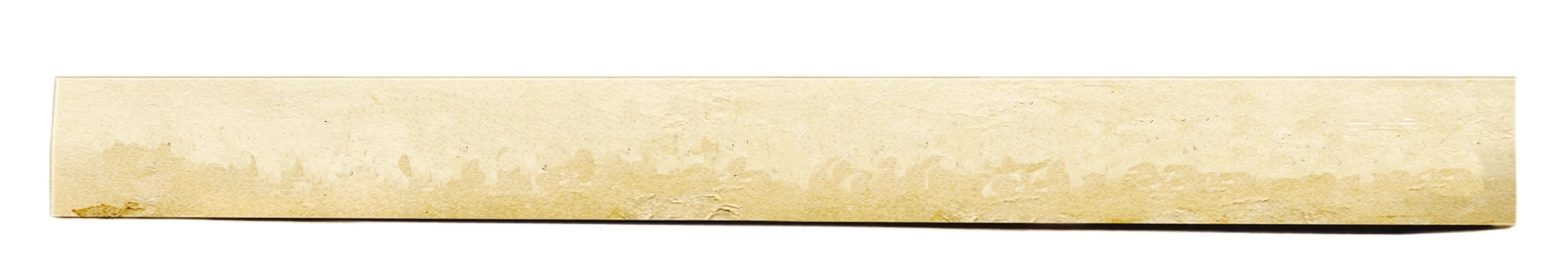 Communication
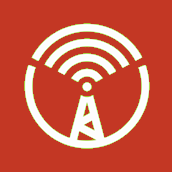 African communities do not rely on printed communications

Upgrade communication networks

Building new radio stations 

Providing hand-crank and solar-powered radios
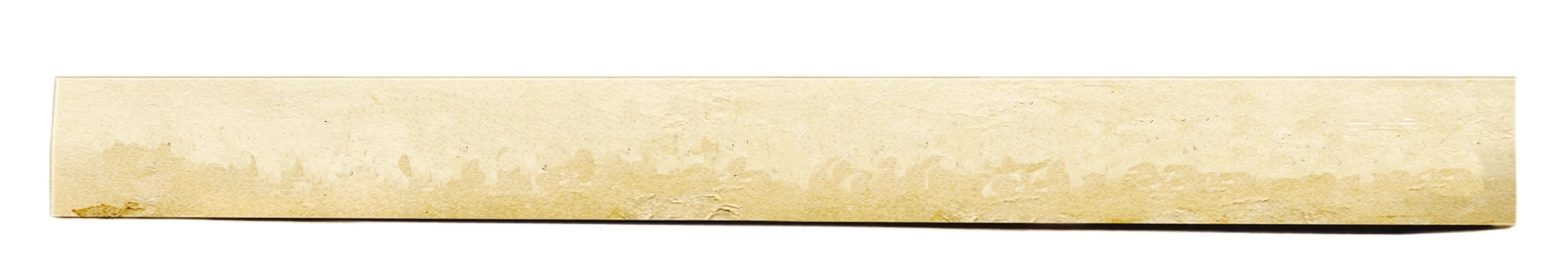 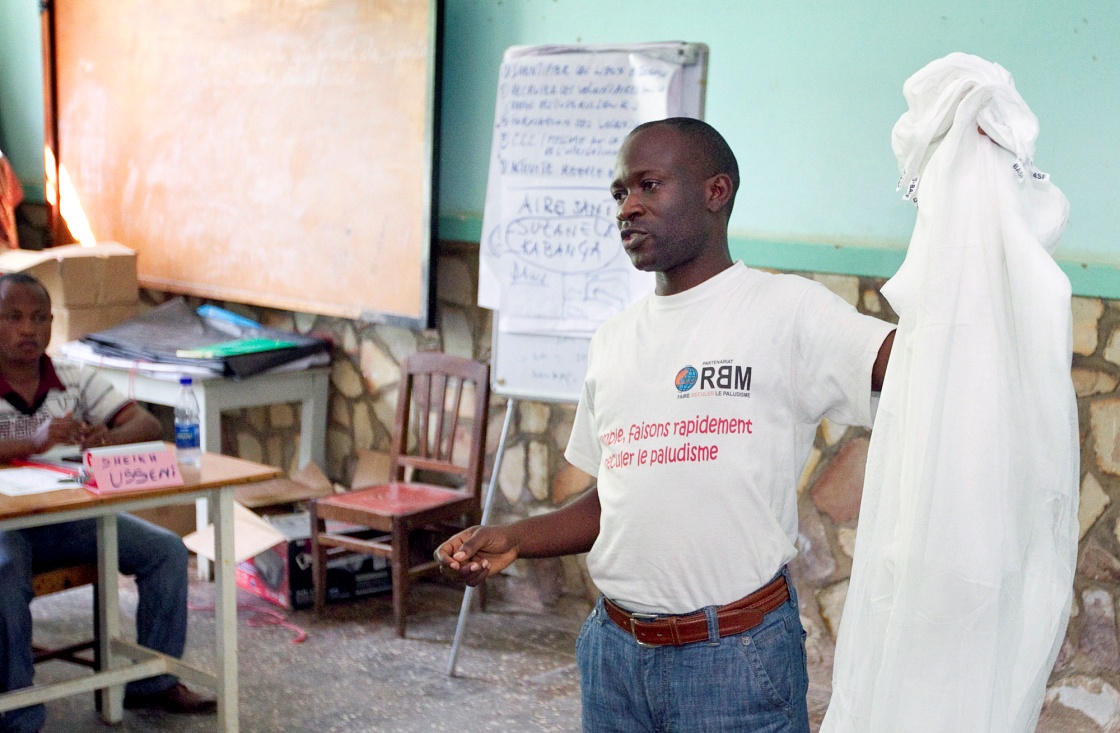 World Class Results
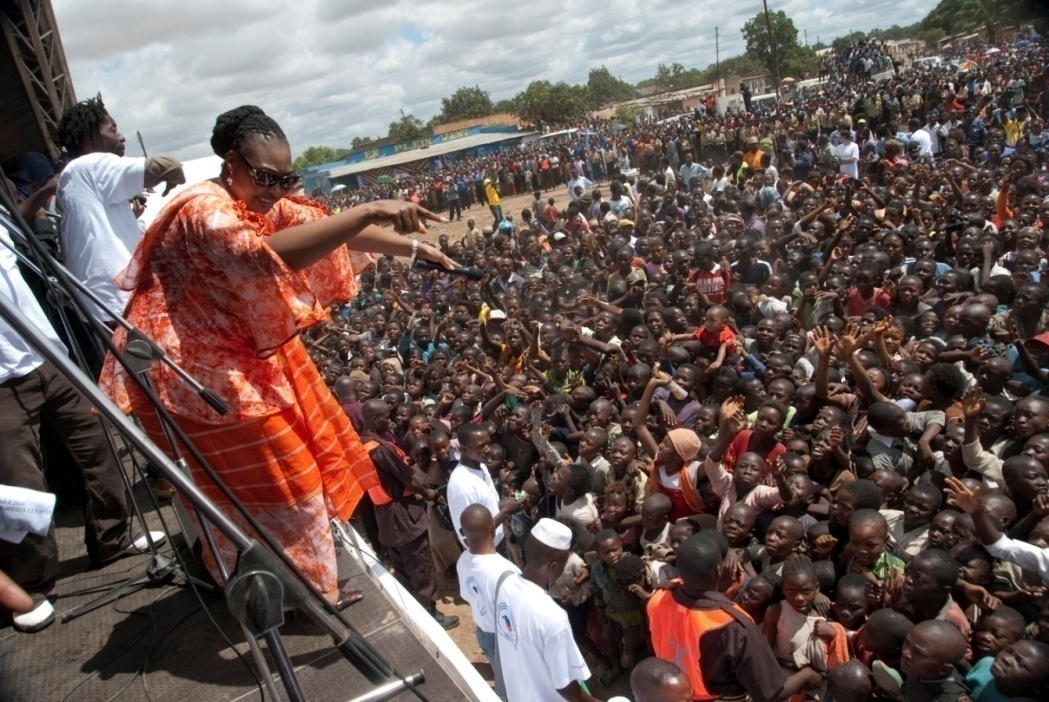 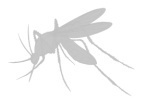 846,000 nets distributed

5,000 local Community Health workers trained

15 in-country health boards established and trained to oversee comprehensive programs
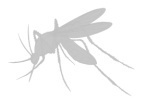 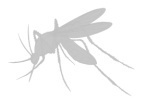 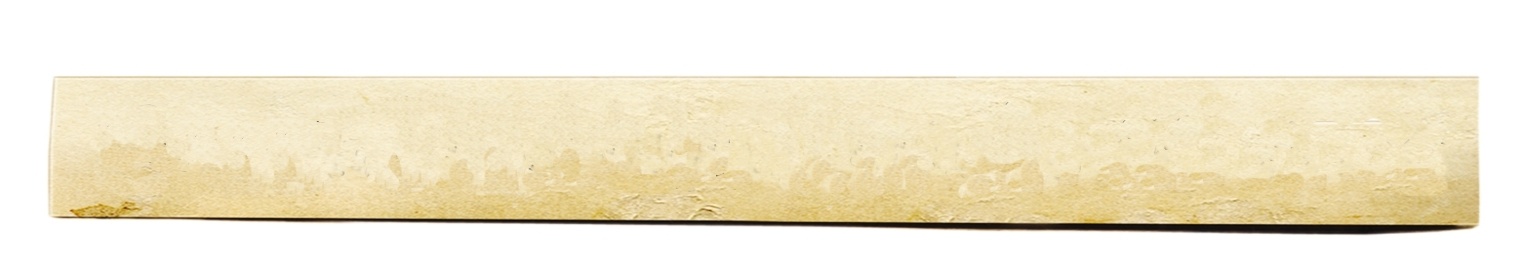 Community outreach
Imagine No Malaria = Opportunity
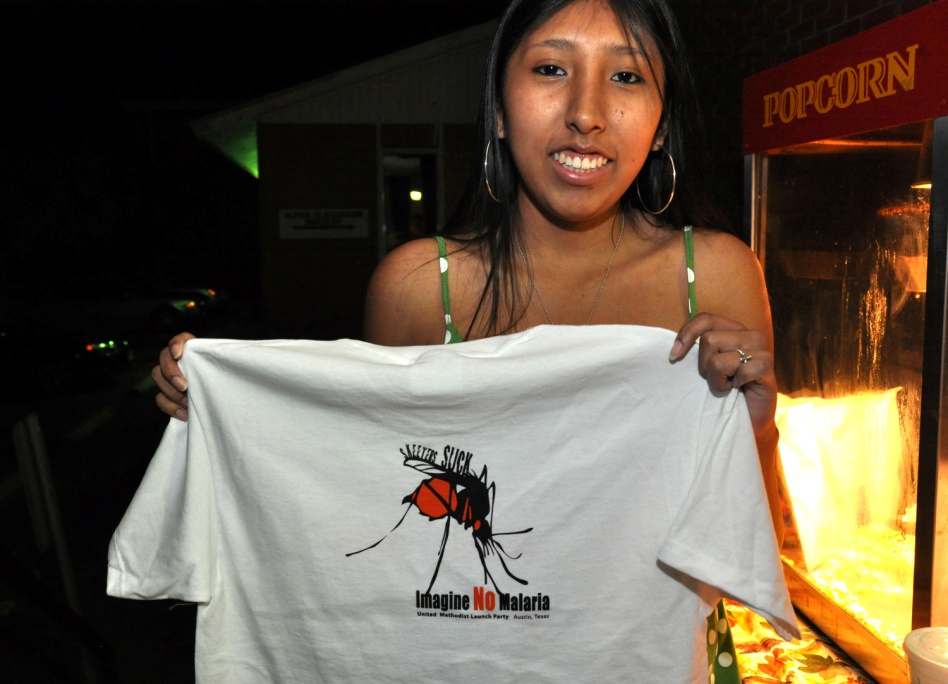 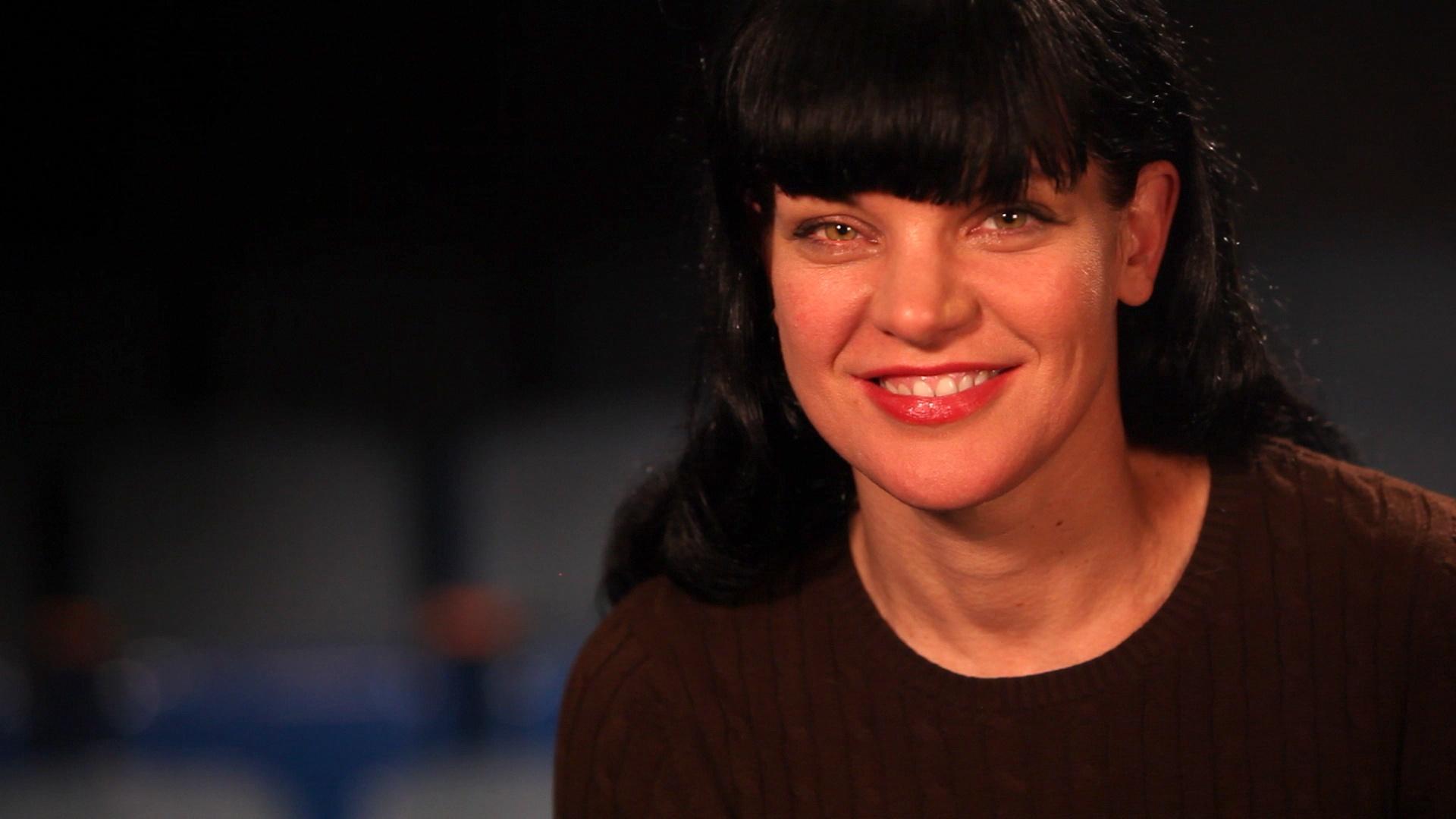 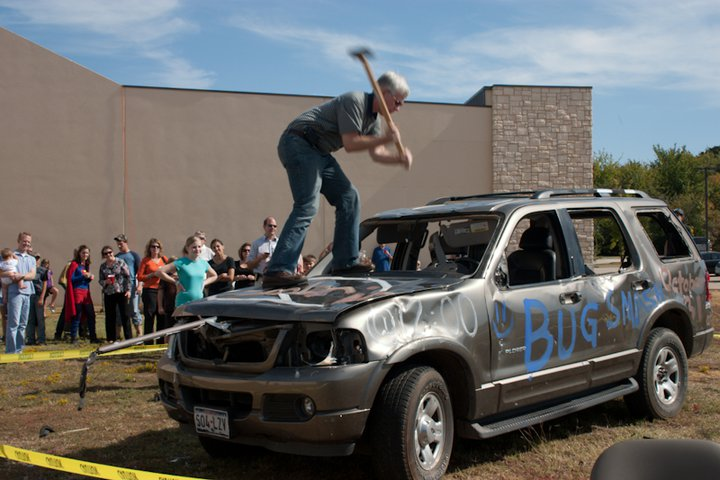 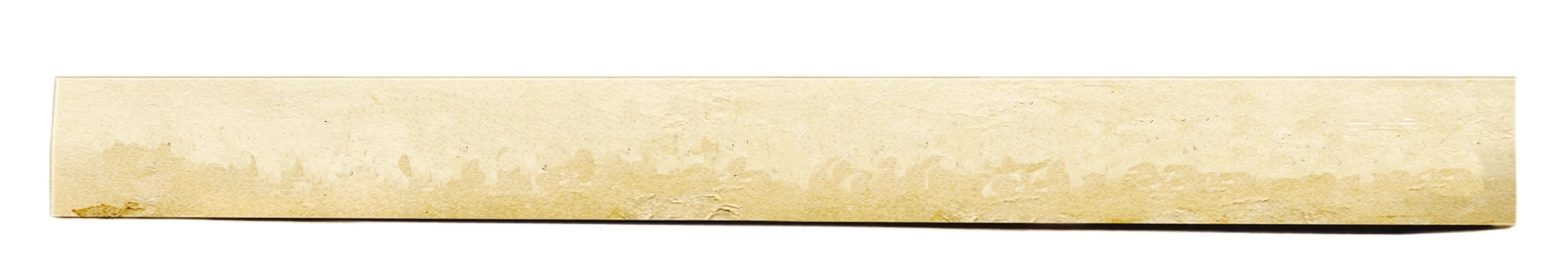 Together
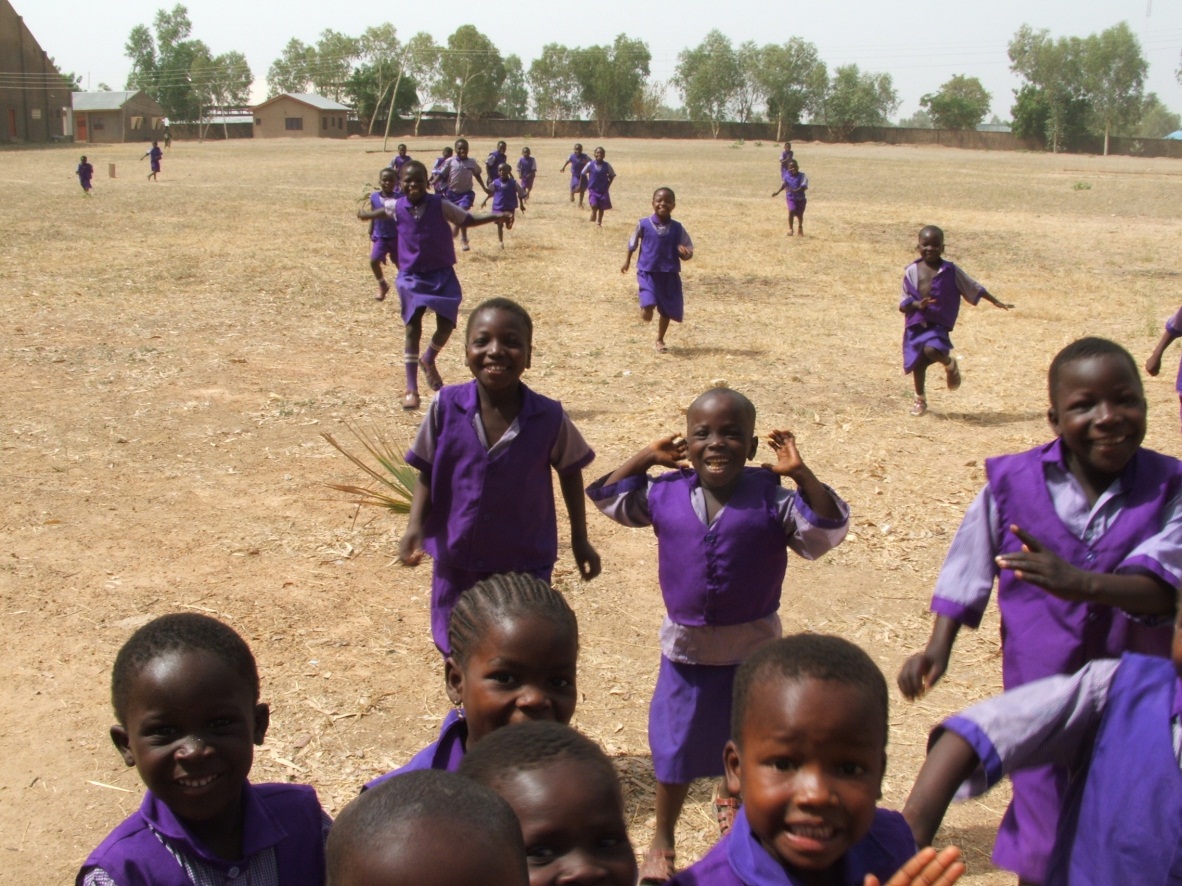 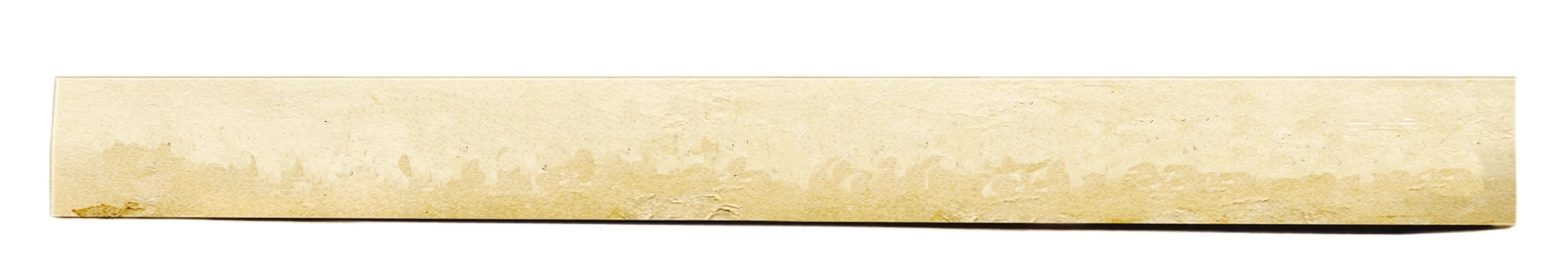 we will save
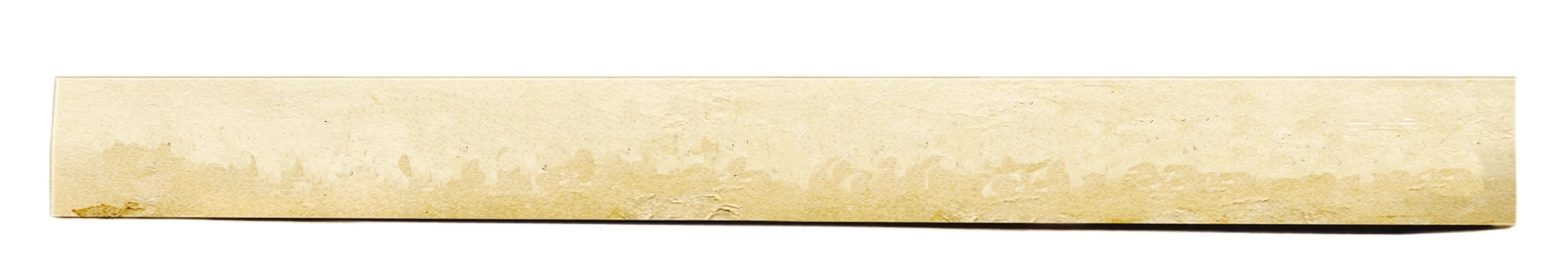 MILLIONS OF LIVES!
[Speaker Notes: Together, with United Methodists across the globe, we will save millions of lives]
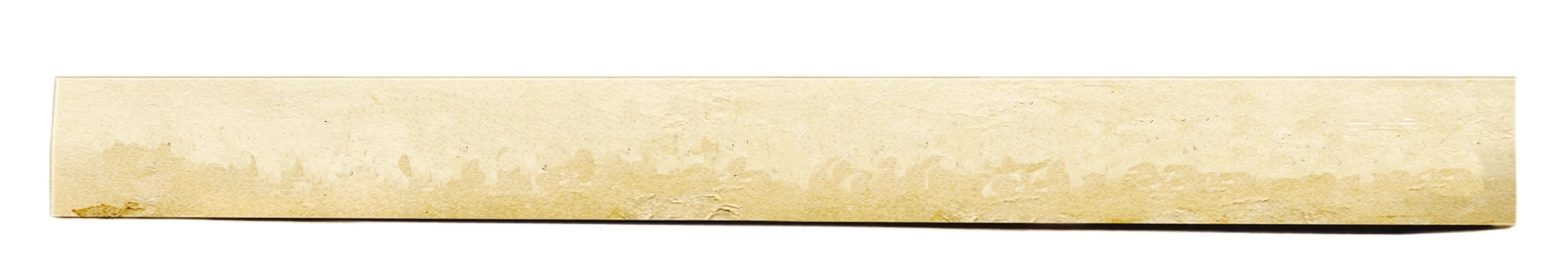 Connect
Imagine No Malaria: Holston
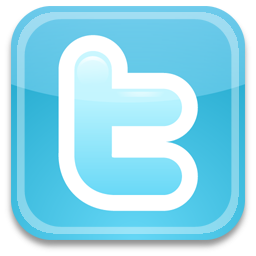 @NoMalariaHC
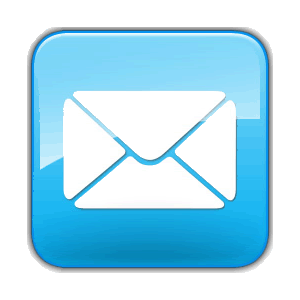 leraecollins@holston.org
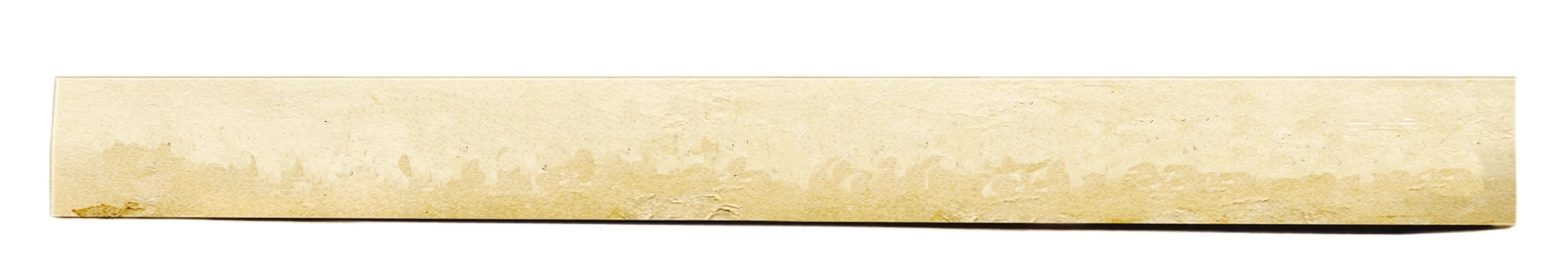 www.ImagineNoMalaria.org
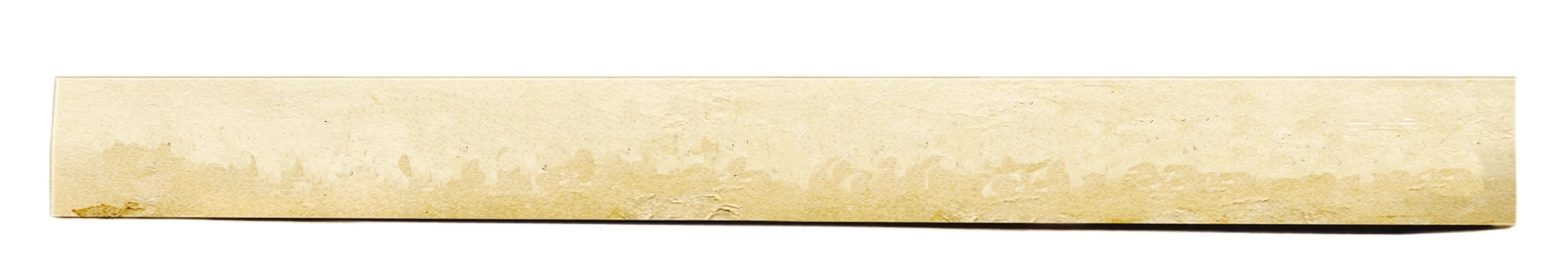 African Proverb
If you think you are too small to make a difference, try sleeping in a closed room with a mosquito.
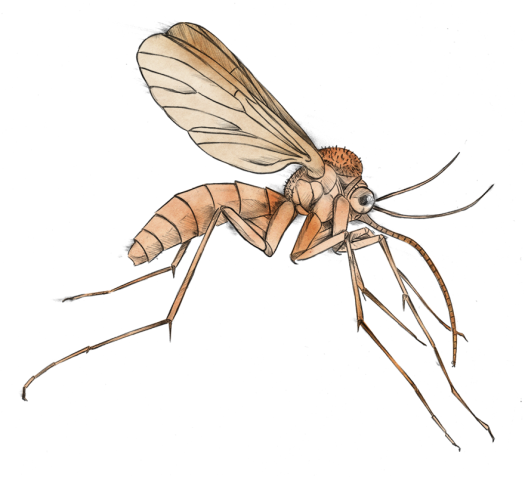 Advance #684
[Speaker Notes: Give through Advance #684]